Прежде чем применить физическое наказание к ребенку, 
ОСТАНОВИТЕСЬ!
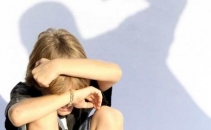 Памятка для родителей 
«Профилактика жестокого обращения с детьми»
Уважаемые родители!
Данная информация  – не попытка обвинить кого-либо из Вас в жестокости и насилии по отношению к собственному ребёнку. Мы понимаем, что воспитание детей очень сложная жизненная задача каждого, кто стал мамой или папой. И  именно поэтому, подходя к решению этой важной задачи, каждому из нас, родителей, необходимо в первую очередь, приложить своё терпение, любовь, и, конечно же, уважение к хрупкой жизни ребёнка, которая долгое время находится в наших руках и зависит от нас.
Научными исследованиями установлено, что:

насилие в той или иной форме совершается в каждой четвертой российской семье;

ежегодно около 2 млн. детей в возрасте до 14 лет избиваются родителями;

для 10% этих детей исходом становится смерть, а для 2 тыс.- самоубийство;

более 50 тыс. детей в течение года уходят из дома, спасаясь от собственных родителей, а 25 тыс. несовершеннолетних находятся в розыске.
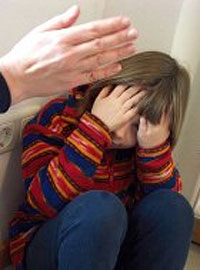 Памятка для родителей 
«Профилактика жестокого обращения с детьми»
ЖЕСТОКОЕ ОБРАЩЕНИЕ С РЕБЕНКОМ
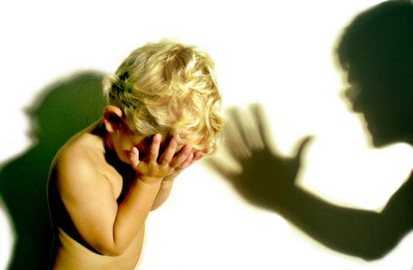 Любое действие или бездействие по отношению к ребенку со стороны родителей или лиц, их заменяющих, в результате которого причиняется вред   его физическому или психическому здоровью, создаются условия, мешающие его оптимальному развитию
Памятка для родителей 
«Противодействие жестокому обращению с детьми»
Основные формы жестокого обращения с детьми:

Физическое насилие – преднамеренное нанесение физических повреждений.

Сексуальное насилие (или развращение) - вовлечение ребёнка с его согласия и без такого в сексуальные действия со взрослыми с целью получения последними удовлетворения или выгоды.

Психическое (эмоциональное) насилие - периодическое, длительное или постоянное психическое воздействие на ребёнка, тормозящее развитие личности и приводящее к формированию патологических черт характера.
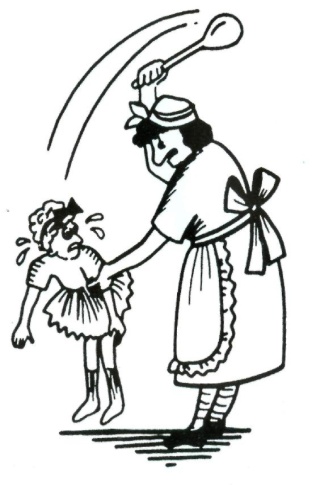 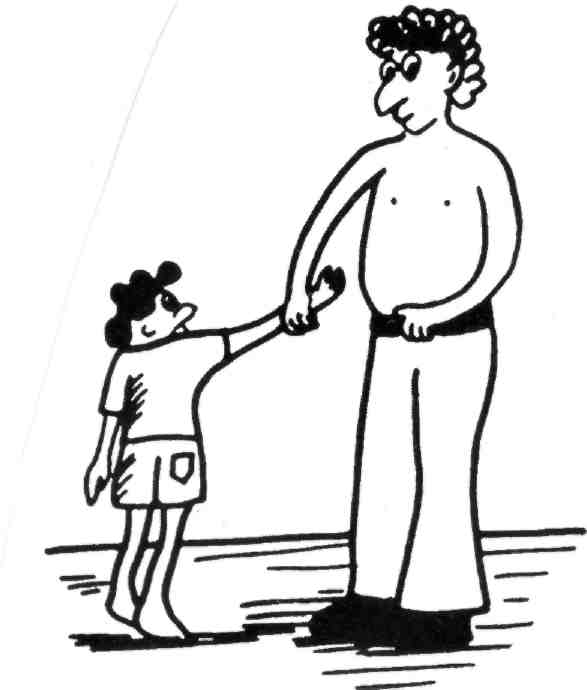 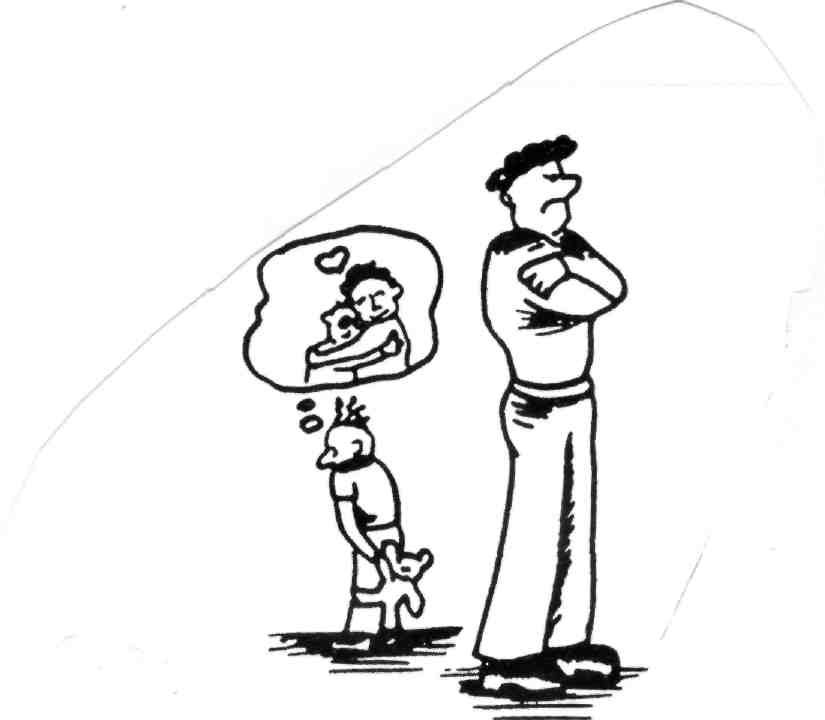 Памятка для родителей 
«Профилактика жестокого обращения с детьми»
Пренебрежение основными потребностями ребенка
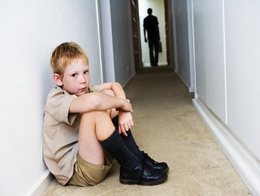 Постоянное или периодическое неисполнение родителями или лицами, их заменяющими, своих обязанностей по удовлетворению потребностей ребенка в развитии и заботе, пище и крове, медицинской помощи и безопасности, приводящее к ухудшению состояния здоровья ребенка, нарушению его развития или получению травмы.
Памятка для родителей 
«Противодействие жестокому обращению с детьми»
Последствия жестокого обращения, 
пережитого ребенком, учитывая его возрастные особенности:
Последствия жестокого обращения,
пережитого ребенком, учитывая его возрастные особенности:
Какой урок выносит ребенок из жестокости?

Ребенок не заслуживает уважения.

 От взрослых нет защиты. 

Хорошему можно научиться посредством наказания (оно обычно научает ребенка желанию наказывать, в свою очередь других).

Страдание не нужно принимать близко к сердцу, его следует игнорировать.

Насилие - это проявление любви (на этой почве вырастают многие извращения). 

Отрицание чувств - нормальное здоровое явление.
Каким образом проявляется вытесненный гнев у детей?

Насмешками над слабыми и беззащитными. 
Драками с одноклассниками. 
Унижением девочек, символизирующих мать. 
Плохим отношением к учителю.
Выбором телепередач и видеоигр, дающих возможность заново испытать вытесненные чувства ярости и гнева.
Суицидальные попытки.
Специалисты утверждают, что физические наказания:

Физические наказания учат ребенка принимать на веру противоречивые доказательства: "Я бью тебя для твоего собственного блага". Мозг ребенка хранит эту информацию.

Они вызывают гнев и желание отомстить, желание это остается вытесненным, и проявляется только много позже.

Они разрушают восприимчивость к собственному страданию и сострадание к другим, ограничивая, таким образом, способность ребенка познавать себя и мир.
Специалисты утверждают, что физические наказания:

Преподают ребенку урок насилия.

 Они нарушают безусловную уверенность, в которой нуждается каждый ребенок - что он любим. 

Притворяясь, будто решают педагогические задачи, родители, таким образом, срывают на ребенке свой гнев. Взрослый бьет ребенка только потому, что его самого били в детстве.
Советы родителям
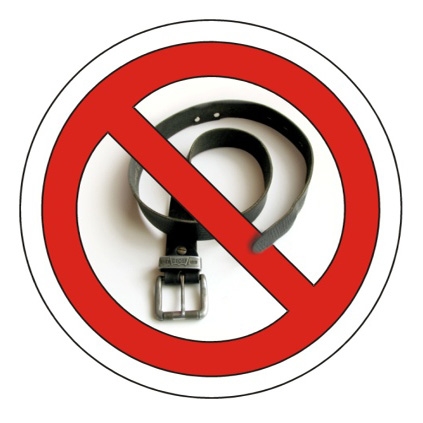 Памятка для родителей 
«Профилактика жестокого обращения с детьми»
«Так что же все таки делать?» - спросите Вы.
Если ли Вы, все же решили наказать ребенка:

При любом наказании ребенок должен быть уверен, что наказание справедливо,  и даже будучи наказанным, он не остается без родительской любви. 

При любом наказании ребенок не должен быть лишен  возможности  удовлетворения  физиологических потребностей. 

Ребенок должен знать  за какие проступки последует наказание и в какой форме.
«Так что же все таки делать?» - спросите Вы.
Если ли Вы, все же решили наказать ребенка:

Наказание  должно носить временный характер. («Ты лишаешься возможности играть в компьютер ровно на три дня») .

При наказании  следует избегать оскорблений и приклеивания «ярлыков». Осуждается  только поведение или конкретный поступок ребенка, а не его личность. 

При наказании  исключено припоминание прежних проступков, Вы говорите с ними только о том, за что он наказывается именно сейчас.

Наказание должно быть последовательным, а не от случая к случаю.
Памятка для родителей 
«Профилактика жестокого обращения с детьми»
Родители, которые хотят иметь детей, должны не только ставить себе вопрос: какого ребёнка я хочу вырастить, но и какую старость я хочу иметь и буду ли я её иметь вообще?
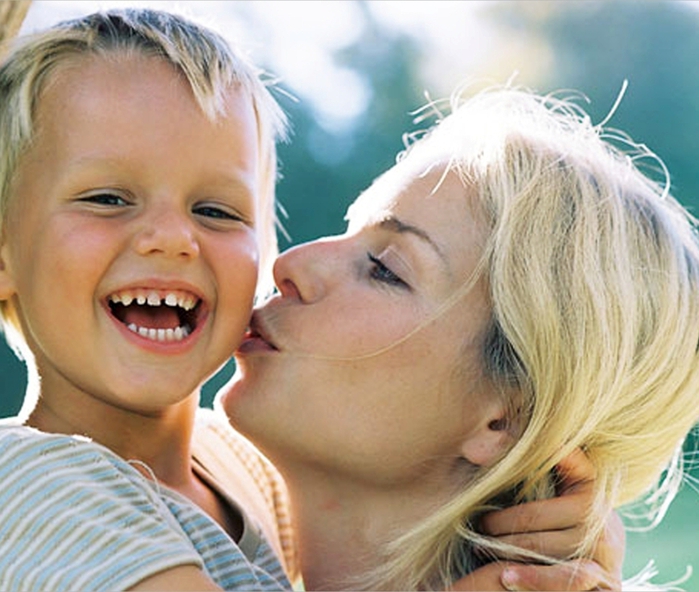 Дети – во всех смыслах – наше будущее.
Если мы не хотим иметь жестокое будущее, мы обязаны противостоять жестокости и насилию в настоящем.
Татьяна Голикова, министр здравоохранения и социального развития РФ
Будьте такими родителями, которым ребенок сможет рассказать обо всем, что с ним случится. Ребенок должен быть уверен в том, что вы всегда будете любить его и никогда не перестанете искать, если он потеряется или будет похищен.
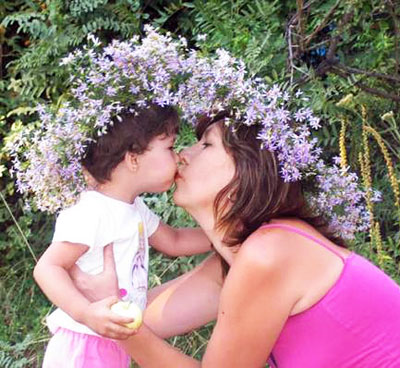 Памятка для родителей 
«Профилактика жестокого обращения с детьми»